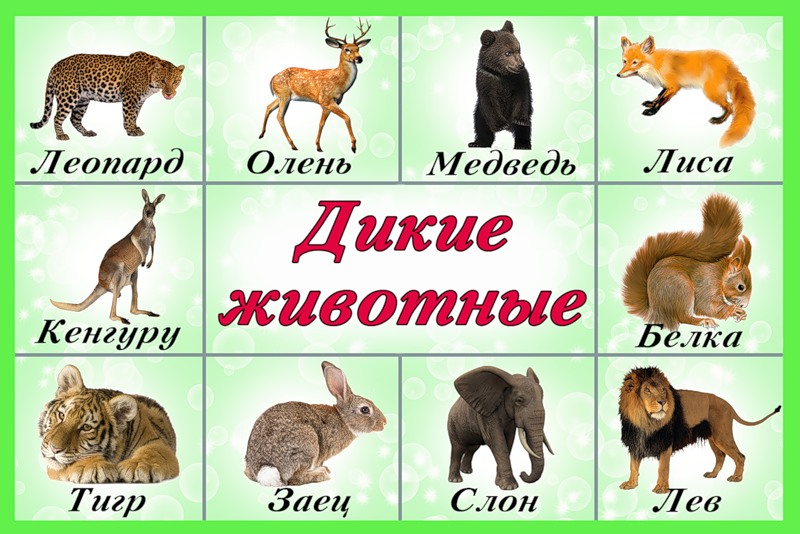 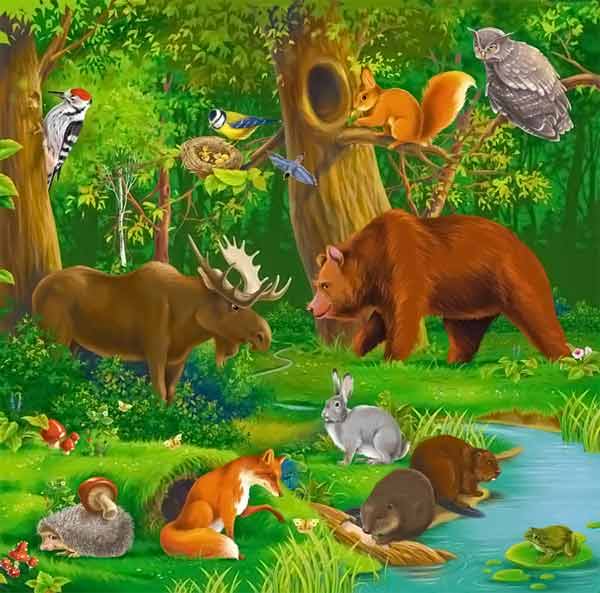 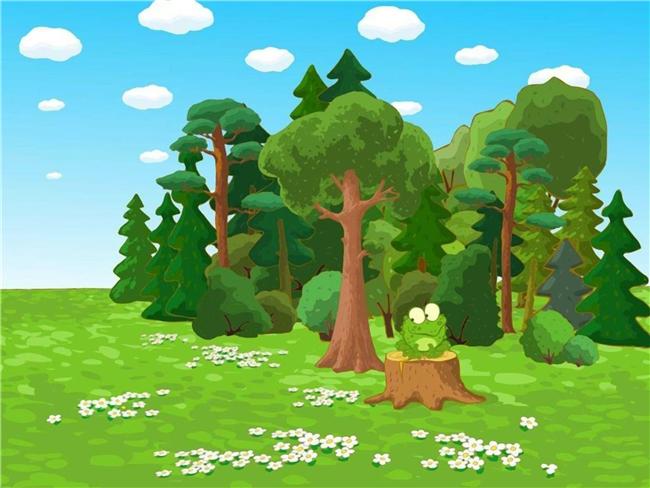 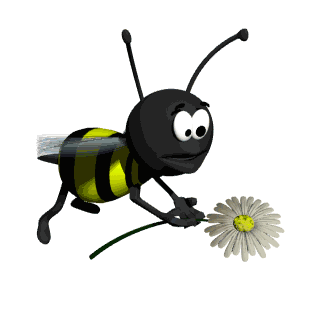 Хвост  пушистый, мех  золотистый
В  лесу  живет
В  деревне  кур  крадет.
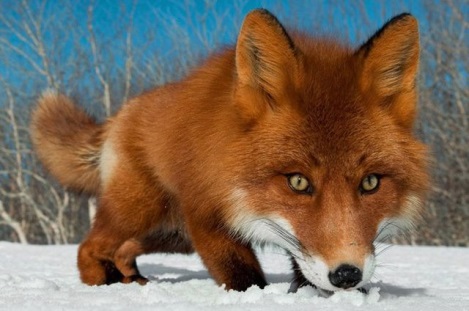 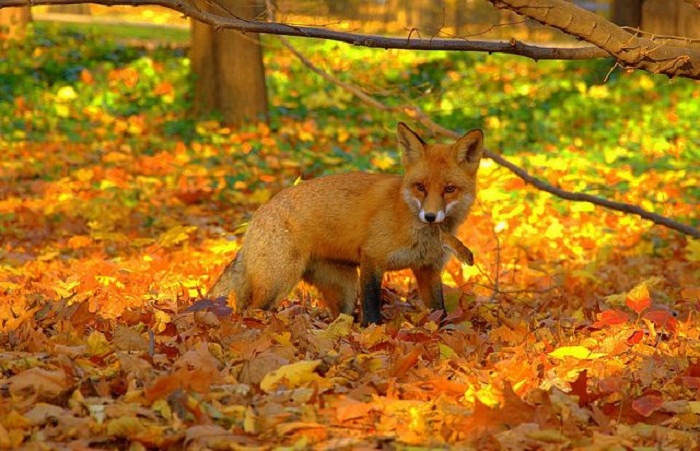 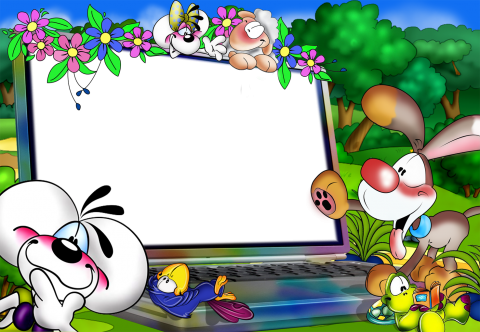 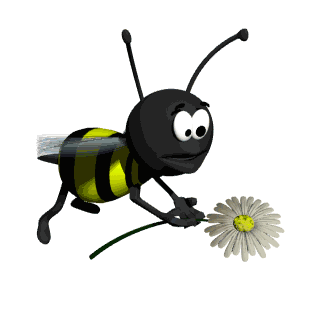 Дружбу  водит  лишь  с  лисой,
Этот  зверь  сердитый, злой…
Он  зубами  щелк  да  щелк
Кто  скажите  - это   ….
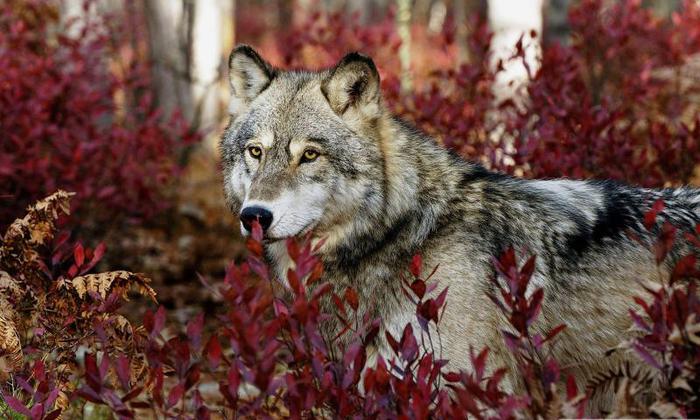 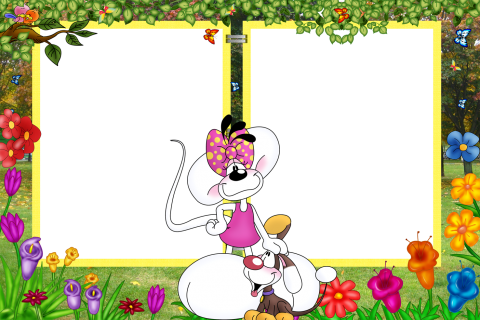 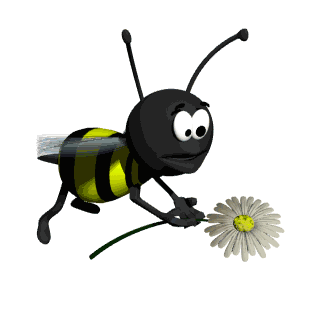 Хожу  в  пушистой  шубе
Живу  в  густом  лесу,
В  дупле  на  старом  дубе,
Орешки  я  грызу.
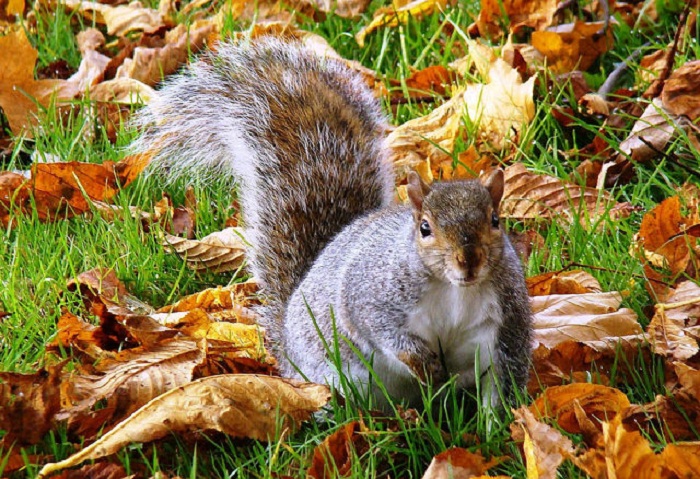 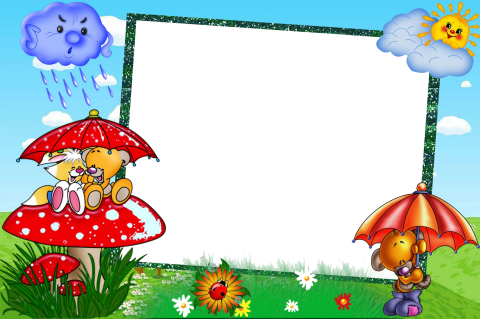 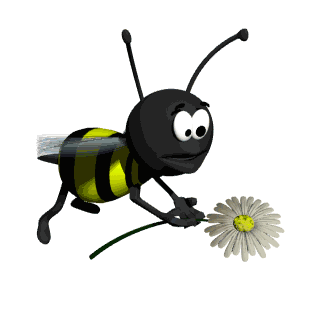 Колобок  не  сказочный
Колобок  загадочный,
Очень  он  похож  на  елку
Только  серые  иголки.
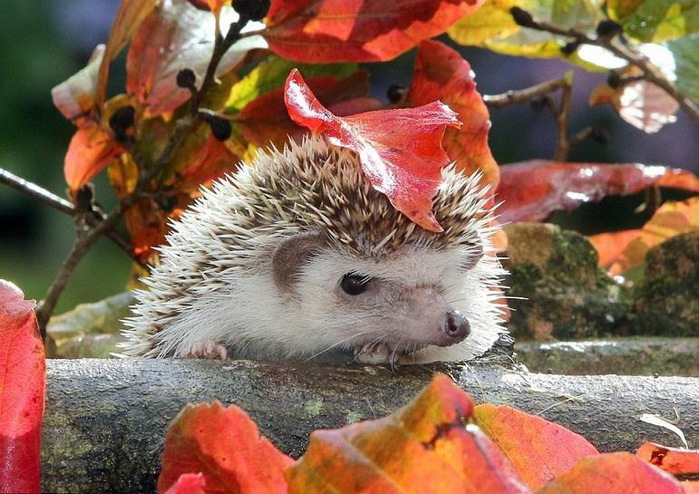 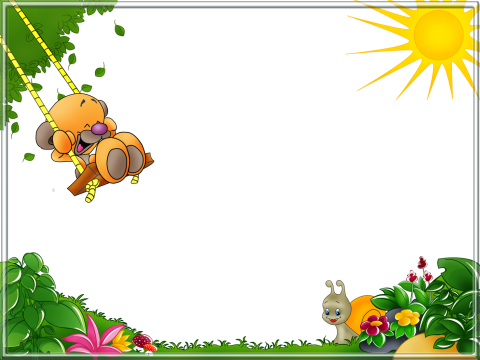 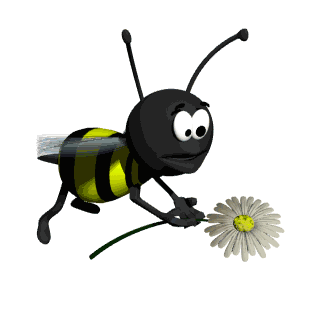 Он  коричневый, лохматый.
Угадайте  ка  ребята…
Кто  построил  теплый  дом,
Спит  всю  зиму  в  доме  том?
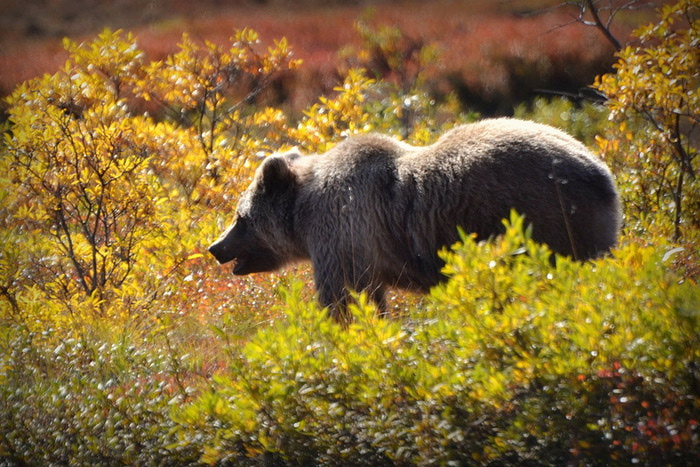 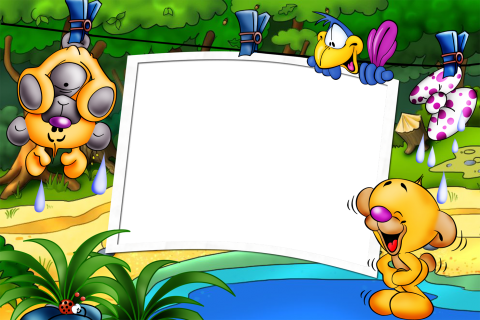 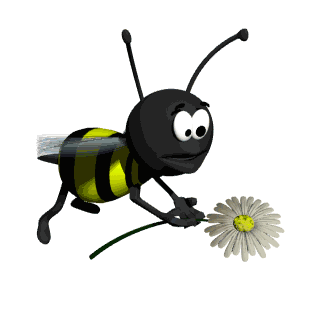 Летом  серый, а  зимой  белый,
Никого  не   обижает ,а  сам всех боится.
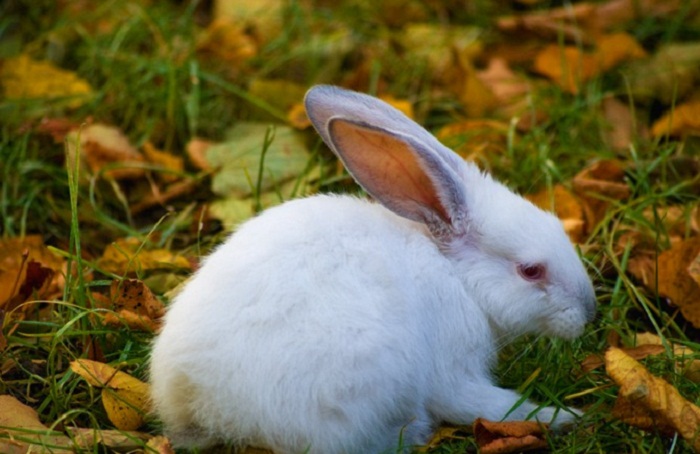 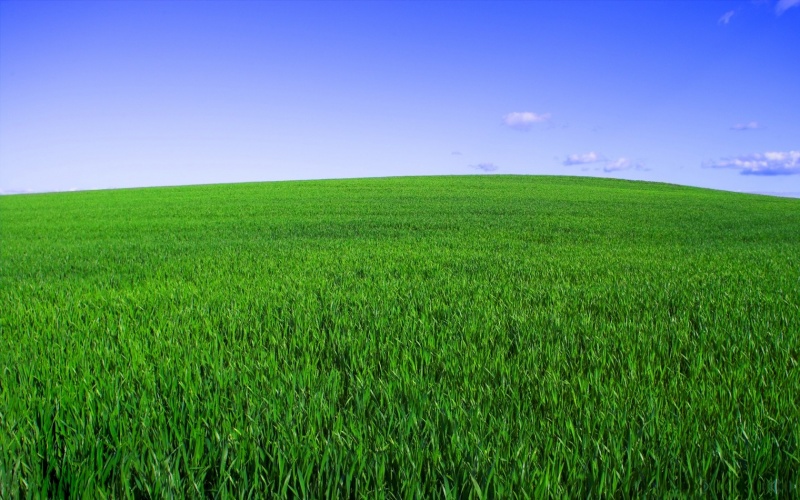 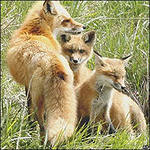 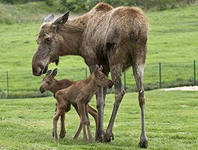 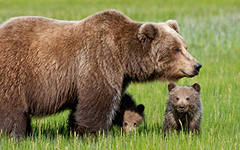 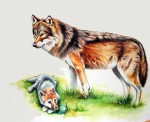 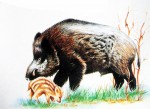 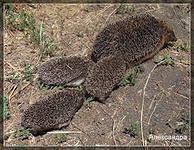 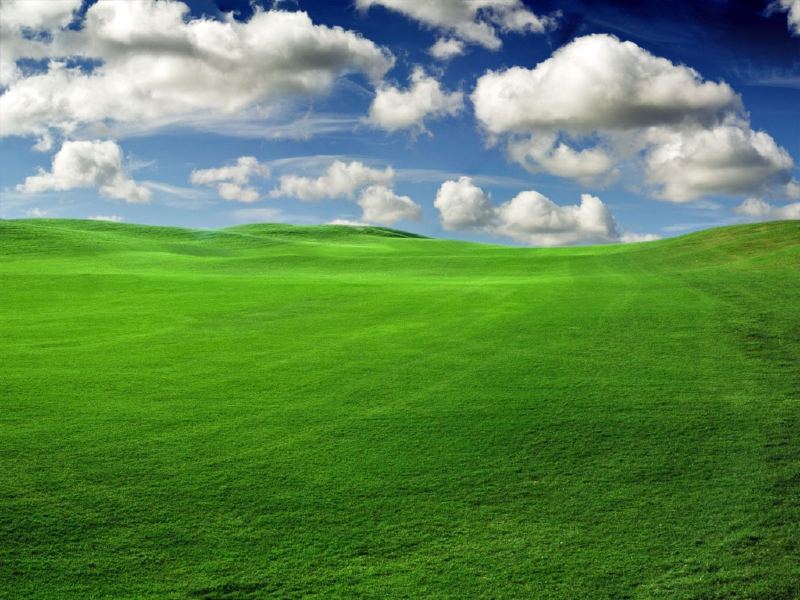 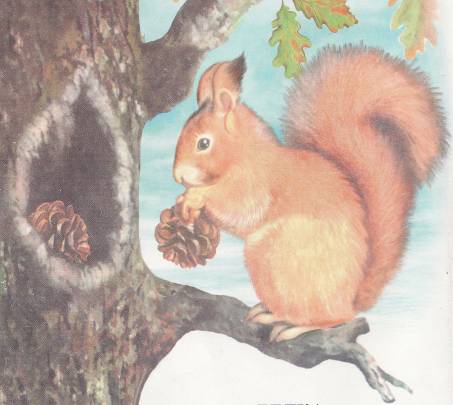 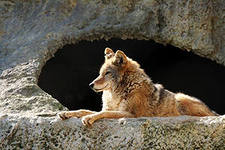 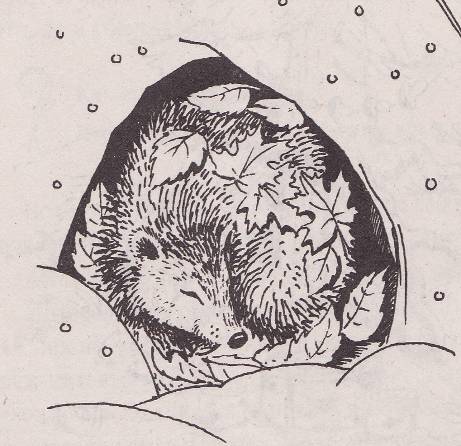 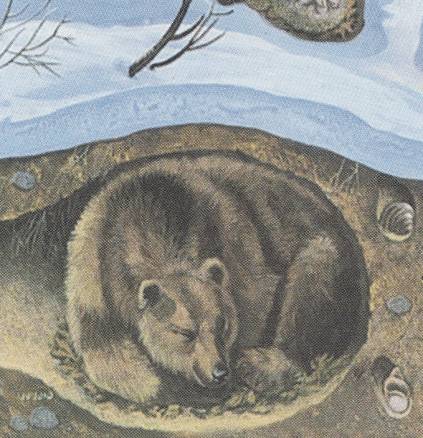 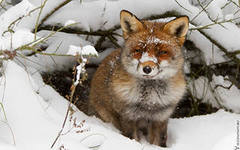 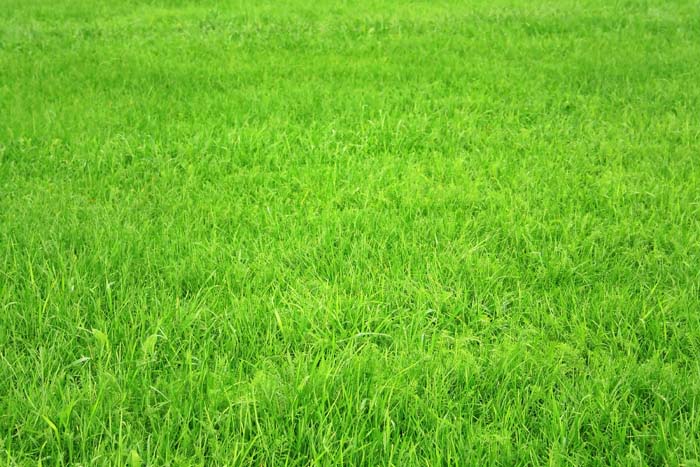 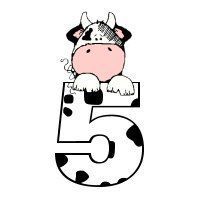 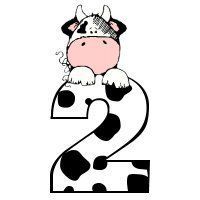 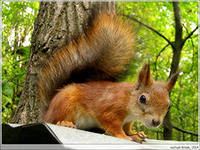 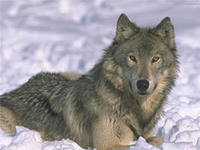 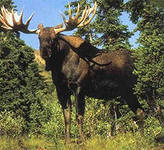 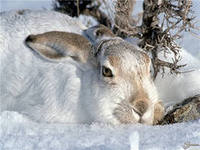 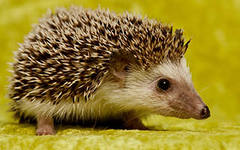 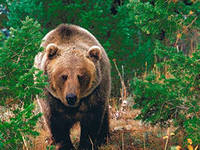 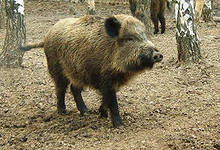 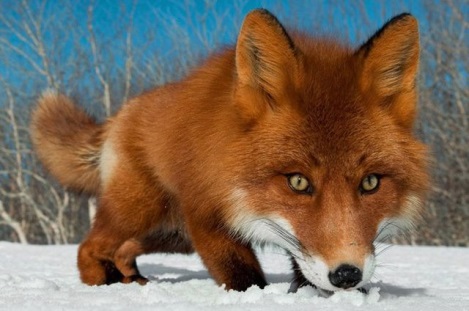 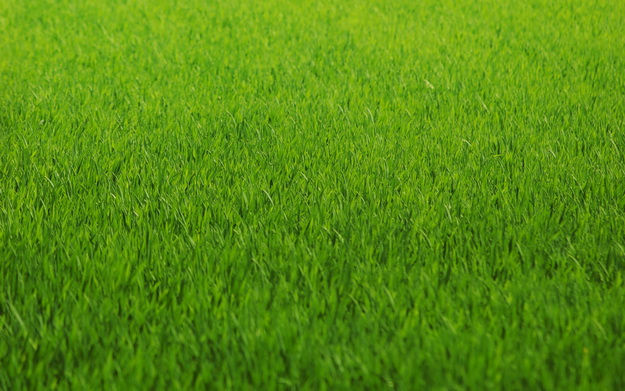 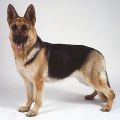 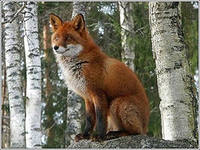 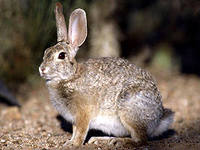 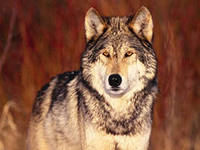 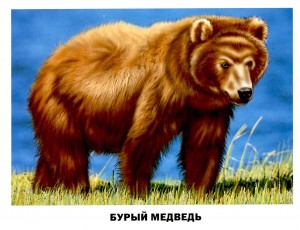 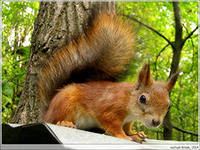 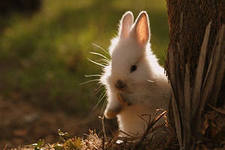 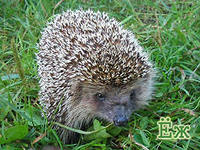 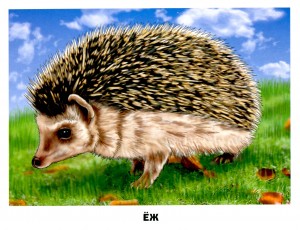 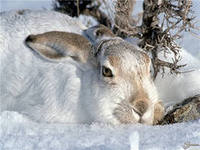 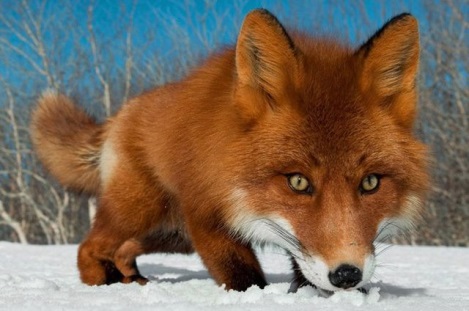 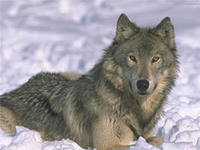 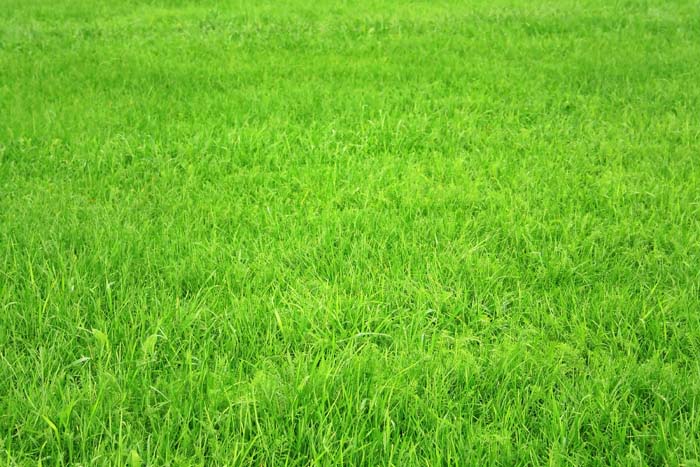 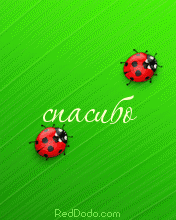